Summary :
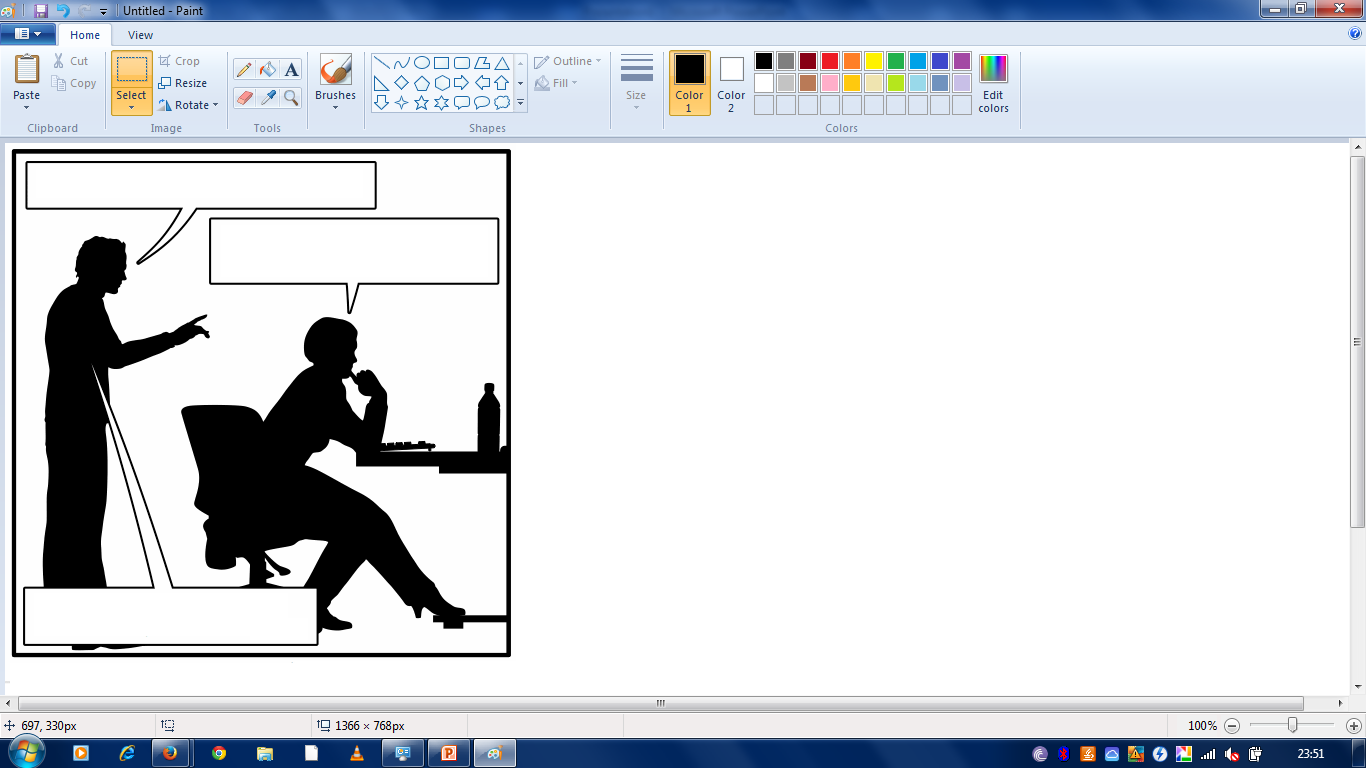 Hey New Guy, check XXX project. You have to enhance YYY functionality.
OK. I will start reading code and will get back to you in case of any doubts.
Sure. I will forward you some emails which talk about YYY.
No proper documentation !!! 
No proper comments @#$@# @# 

How will I understand this stuff all of sudden !!!!
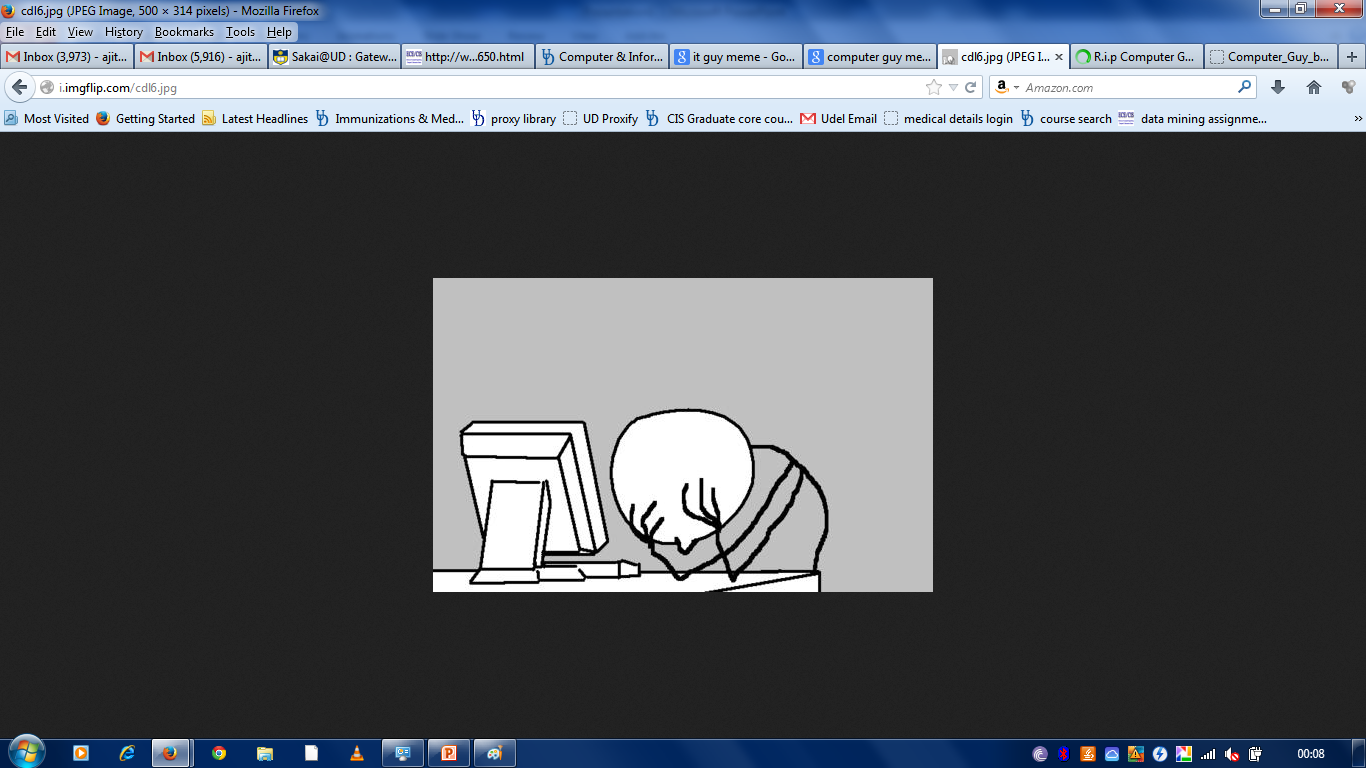 I should have selected other career option !!!
Boss sent me so many email chains with lots of discussion and all. 
Its going to take a lot of time to search and analyze everything.
   Is there any overtime PAY ?
AFTER …more or less 20 Long minutes ………….
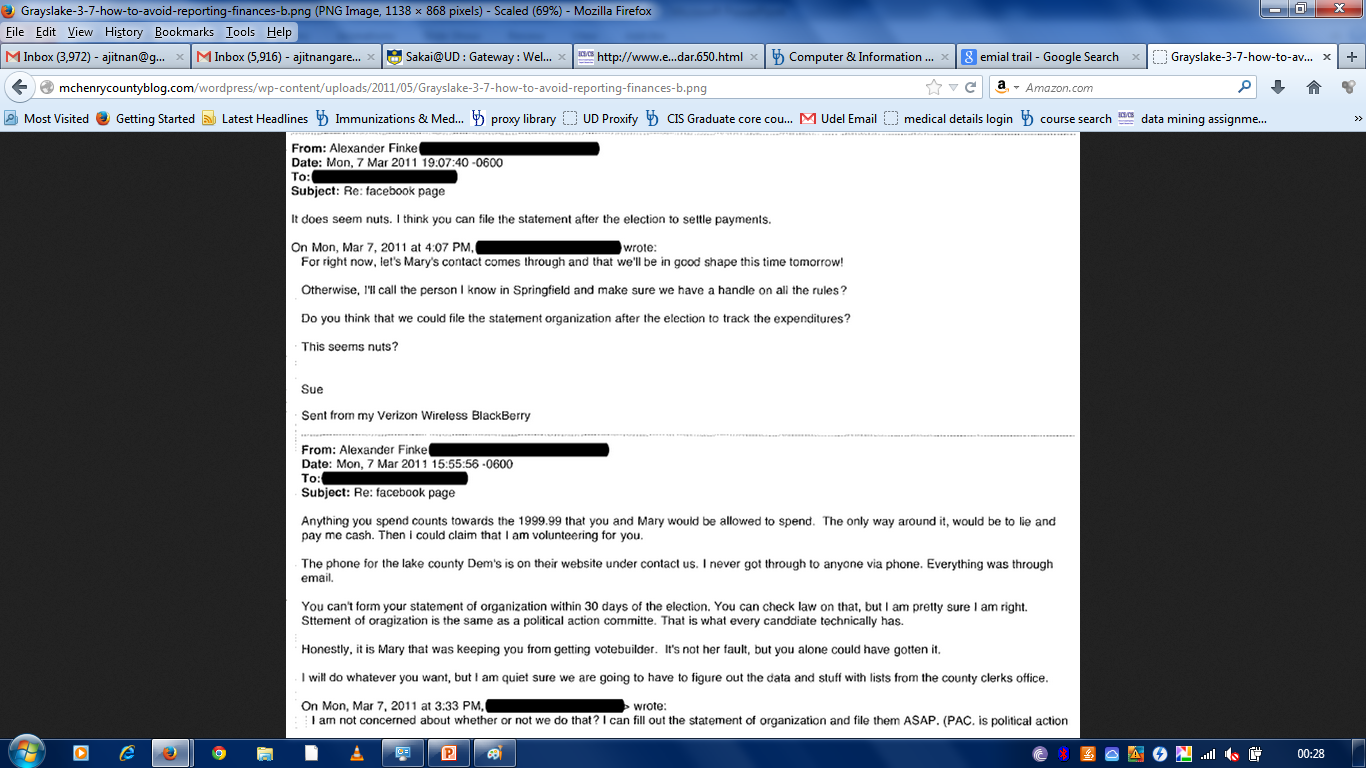 Functionality YYY should perform following tasks
………………………..
………………………..
What if you need to analyze 10-20 such methods ?
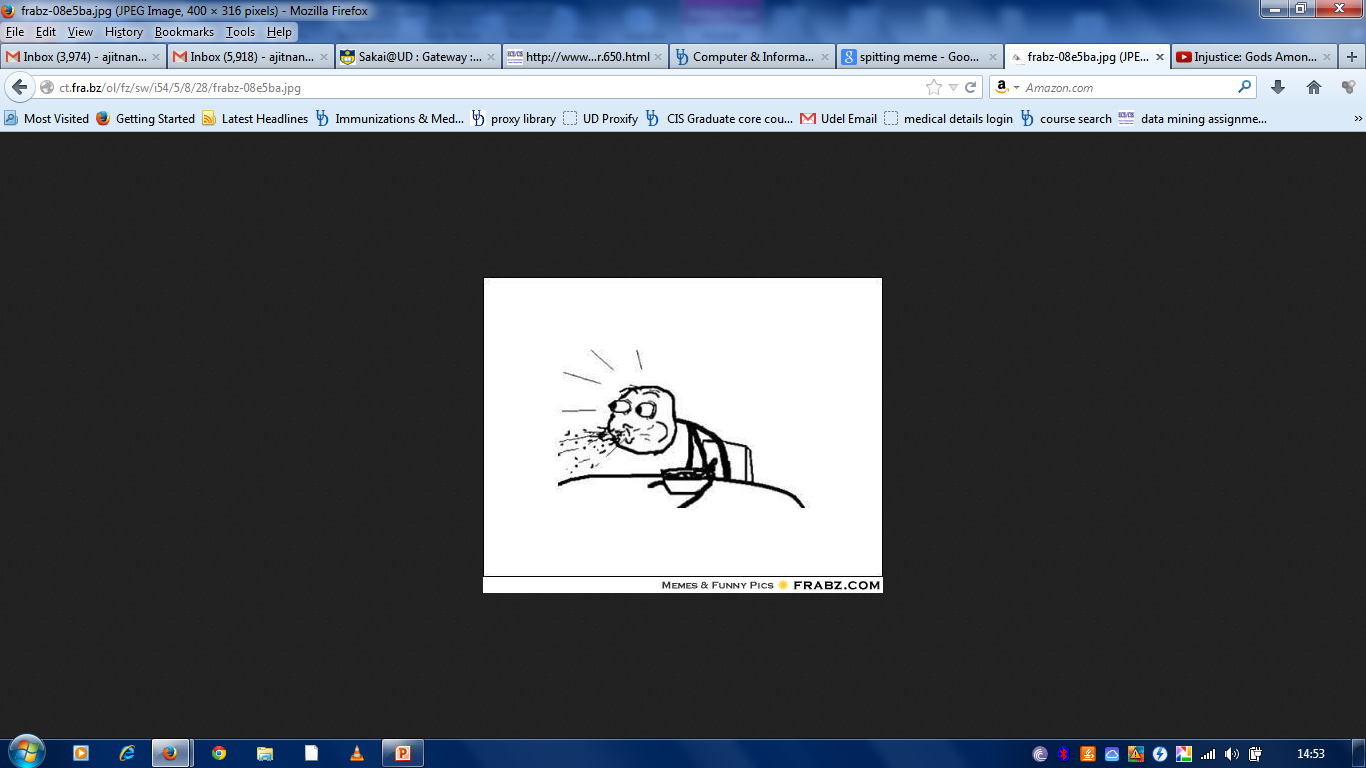 ONLY if there was some tool to help poor GUY !!
I have tool to HELP you OUT. 

It has following steps:

Download Email & Bug report and Trace them onto classes.

Remove Para which has interrogative sentences. Which are not English sentence. And which have % of keyword, character, operator greater than threshold value.

Extract PARA which have keyword “method” and fully classified method name in it. Remove other PARA’s.
      Get list of all methods in PROJECT using java API’s. Now assign  
       extracted PARA/PARA’s to respective method.

calculate heuristics such as S1 S2 S3 for each PARA. Remove
       some of them having heuristic values less than threshold            
        value.

Calculate cosine similarity between remaining PARA’s and
       method which they are describing. Assign best ranked PARA        
        to that method.
Method YYY performs……

Method YYY needs to be completed by ………….
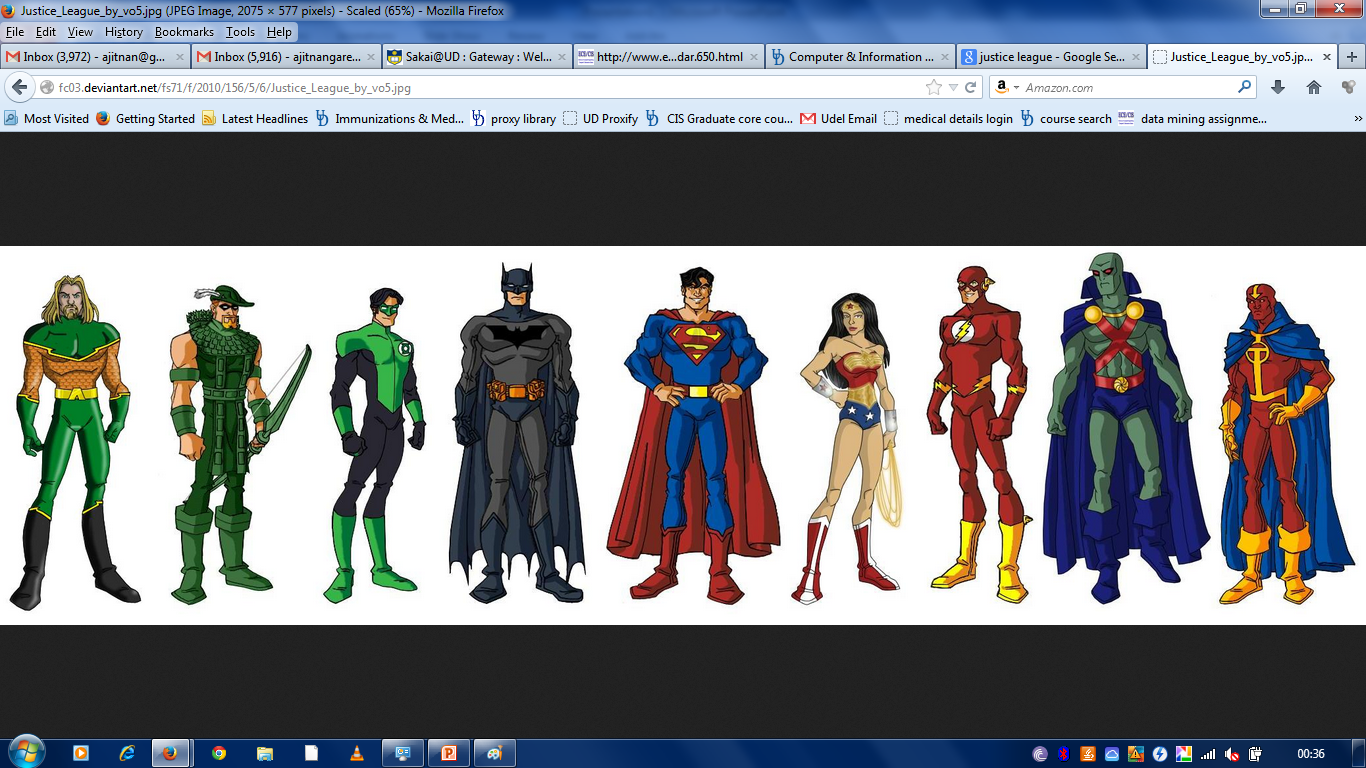 SUPER AUTHOR
Results :
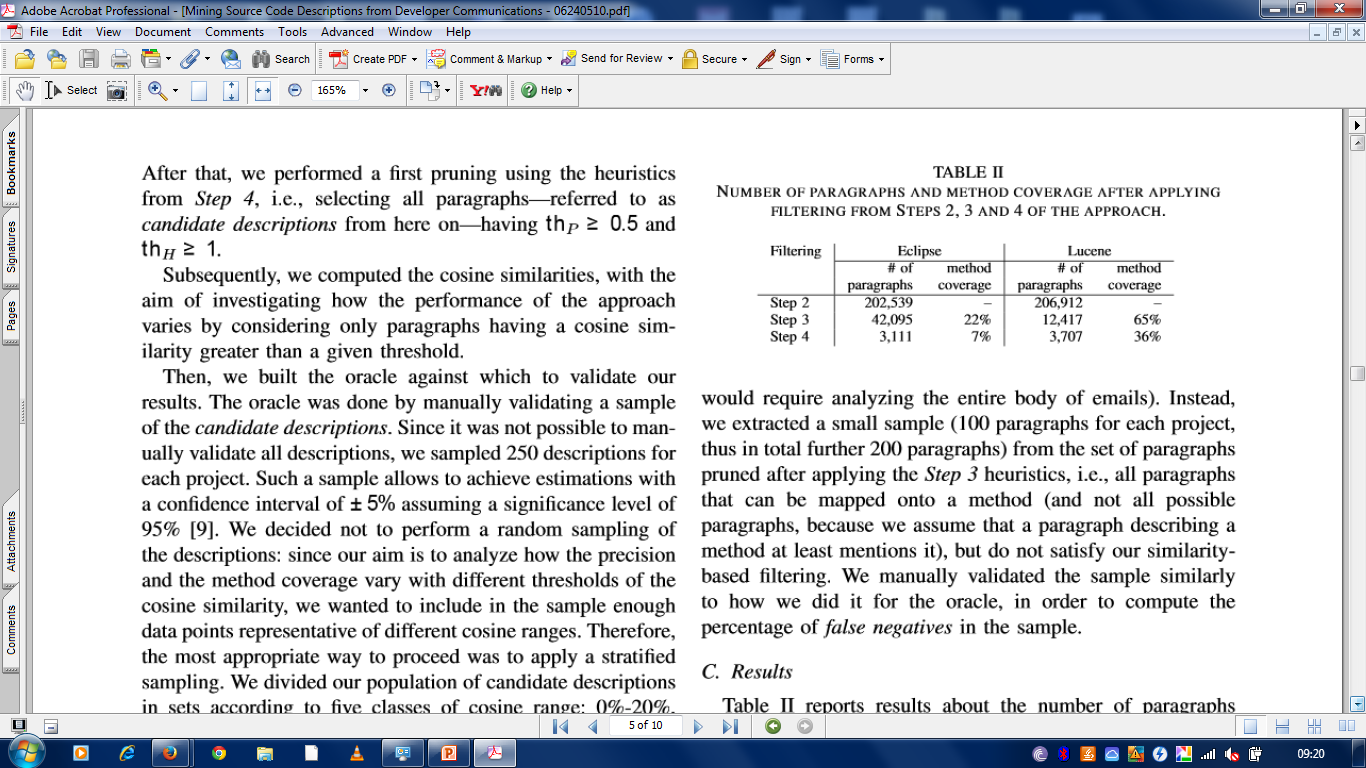 Testing is done on two open source projects namely 
Eclipse
Lucene

We started with 202539 PARA for Eclipse and 206912 PARA for LUCENE

Eventually step 2,3,4 filtered them out and We are left with 3111 PARA for Eclipse and 3707 PARA for Lucene.
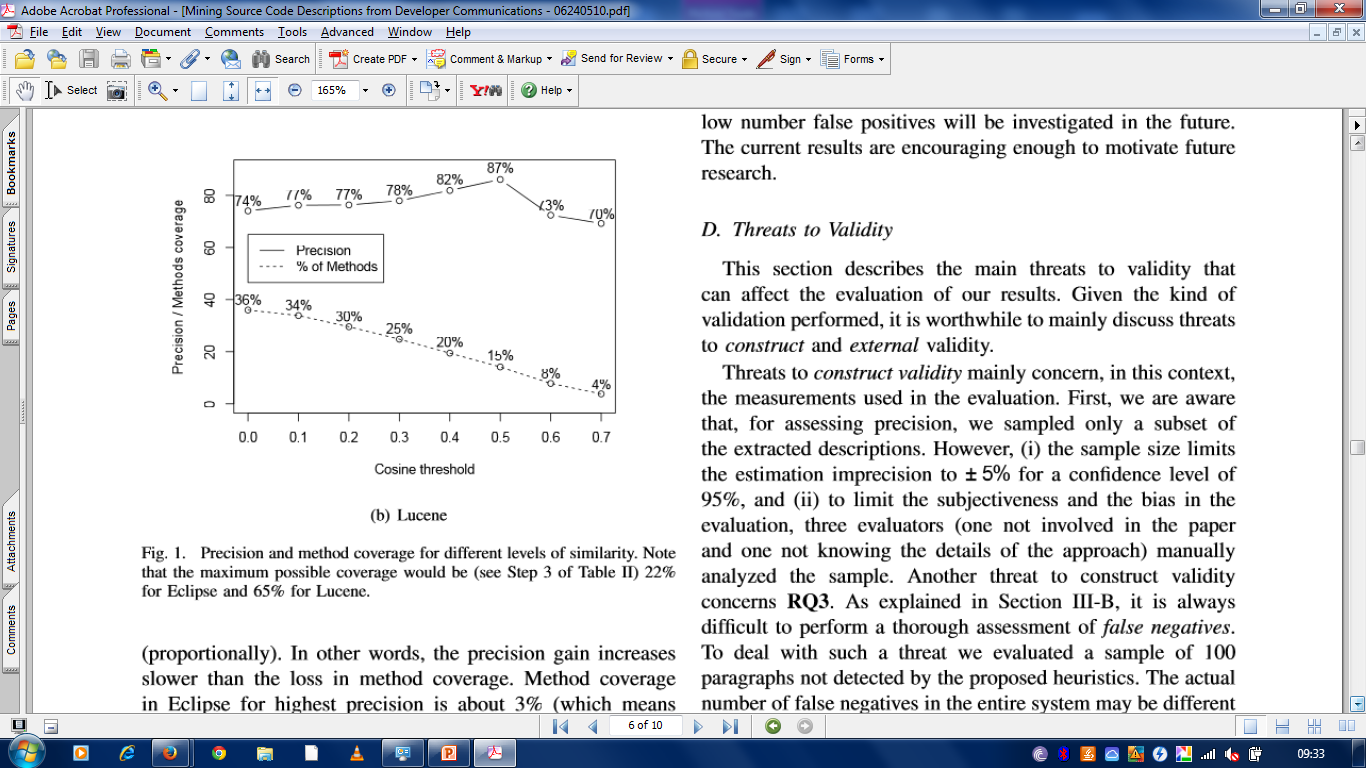 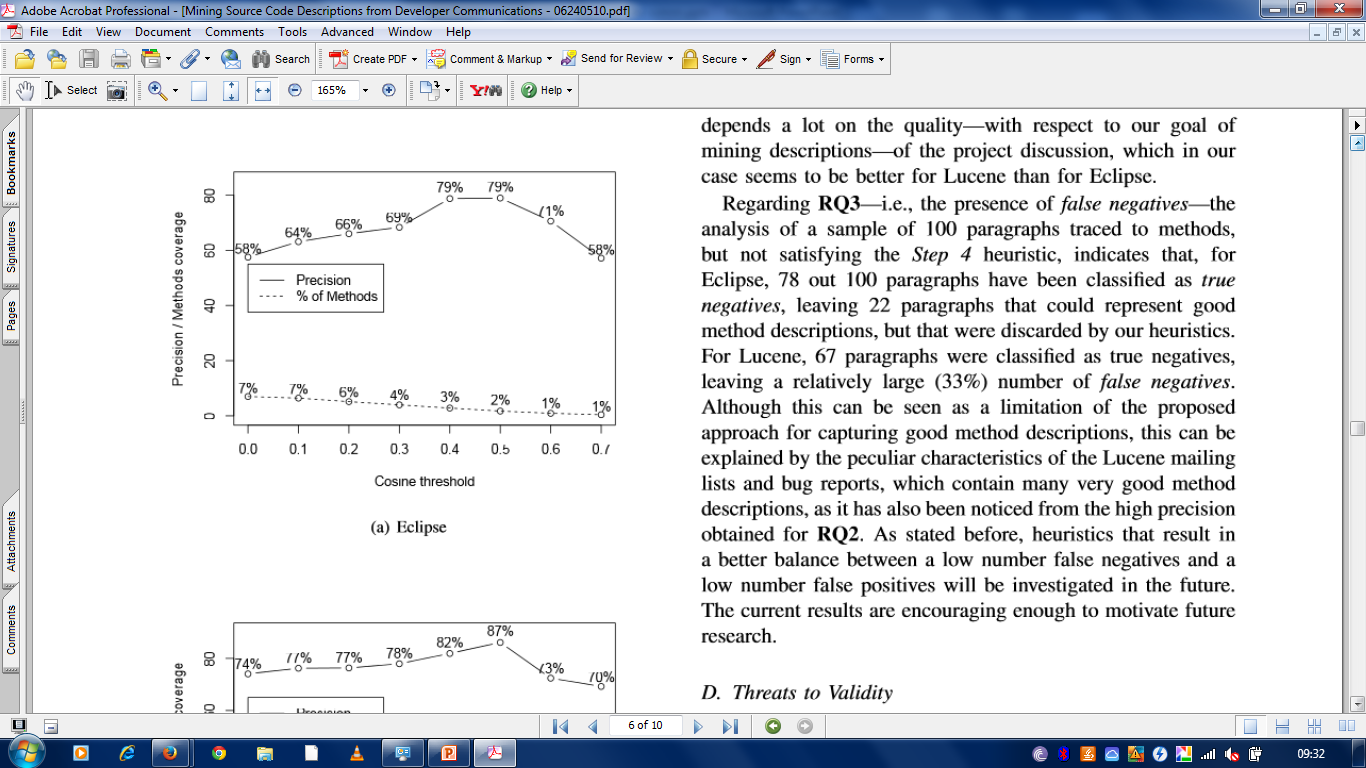 In step No 5, we will calculate Cosine similarity between Remaining PARA’s and method described by each of them.

We will select PARA with highest cosine similarity to describe that method.

PRECISION = True positive paragraph /  (True positive paragraph + False positive Para)

Method Coverage = Methods for which Description generated / Total methods in project

Eclipse : 58 – 79 % Precision      7 % method coverage

Lucene : 70 – 87 % Precision      36 % method coverage
Research Questions :
RQ1 : What is METHOD COVERAGE ?

Eclipse 7 %  Lucene 36 %
But for eclipse we had just BUG REPORT data and no Email DATA.



RQ2 : What is PRECISON ?

As cosine threshold         precision also 
Highest precision for Eclipse 79 %  and for Lucene 87 %  Both for codine threshold of 0.5



RQ3 : What is False Negative Count ?

False Negative : Approach filters out PARA as it does not meet specific heuristic value.
                             But in reality it has Description for some method and it is USEFUL.

Testing done on 100 PARA and result has 22 FN for Eclipse and 33 FN for Lucene.
Threats to validity :
Arguments:

Sample size limits estimation imprecision to + - 5% @ 95 % confidence level. So its covered

No. we have used 3 evaluators. 1 not related to paper and 1 not knowing details of approach

Yes. Actual No of FN may be different in Random set of data.

Yes. Availability of  mailing list. Project may influence results
Construct Validity concerns:

To assess precision only subset of data used.

Evaluation is biased 

FN are evaluated on sample of size 100 PARA

External validity Concerns

1. Only 2 systems used
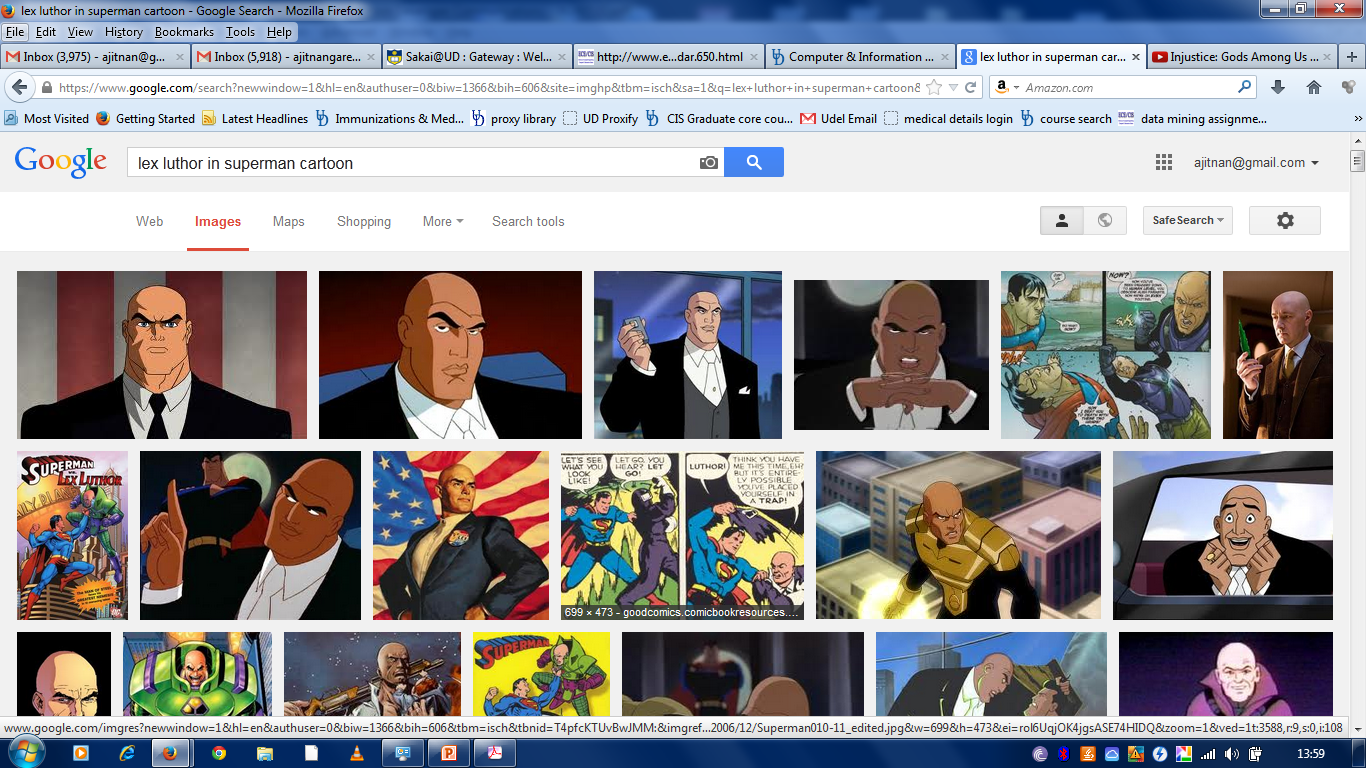 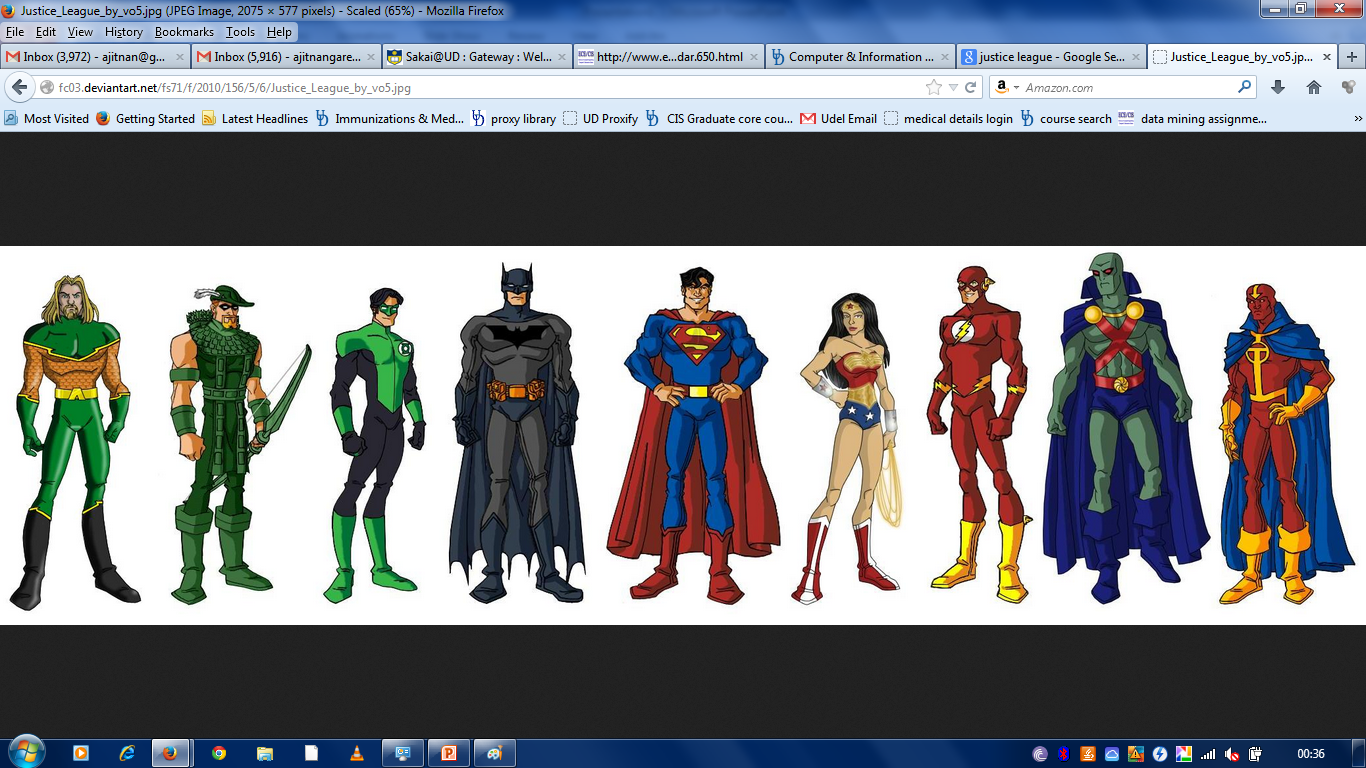 Qualitative Analysis :
Qualitative analysis is done on base of following parameters :

True positive paragraph:   Identified as useful by our approach as well as human           
                                                     evaluators

False positive paragraph:  Identified as useful by our approach but termed as JUNK by
                                                     human evaluators          

3.  True negative paragraph:   Identified as NOT useful by our approach as well as human           
                                                     evaluators

False negative paragraph:  Identified as NOT useful by our approach but found useful
                                                      by human  evaluators

There were some discrepancy in results which can be summarized as follows.

Some of the False positive passages had good information about method other than descriptions so they could be used in future work but some of them were faulty.

Some of false negative passages were neglected because they did not have keywords such as METHOD, INVOKE etc. they could have been captured by adjusting filters.
Related Work :
Some of the work which is closest to our Approach :

Baccheli et al [4][5][10] : Used heuristic like s1 s2 s3 like ours. Main goal was to link
                            emails and source code. But they focused on classes instead of methods.

Bettenburg et al [12] :  Used approach on clone detection to link emails and source
                                                code
Future Work :
Increasing Precision while keeping method coverage as high as possible

Reducing percentage of False Positives

Validate this Approach on large data sets

Mining descriptions at higher level such as classes and packages
Questions :
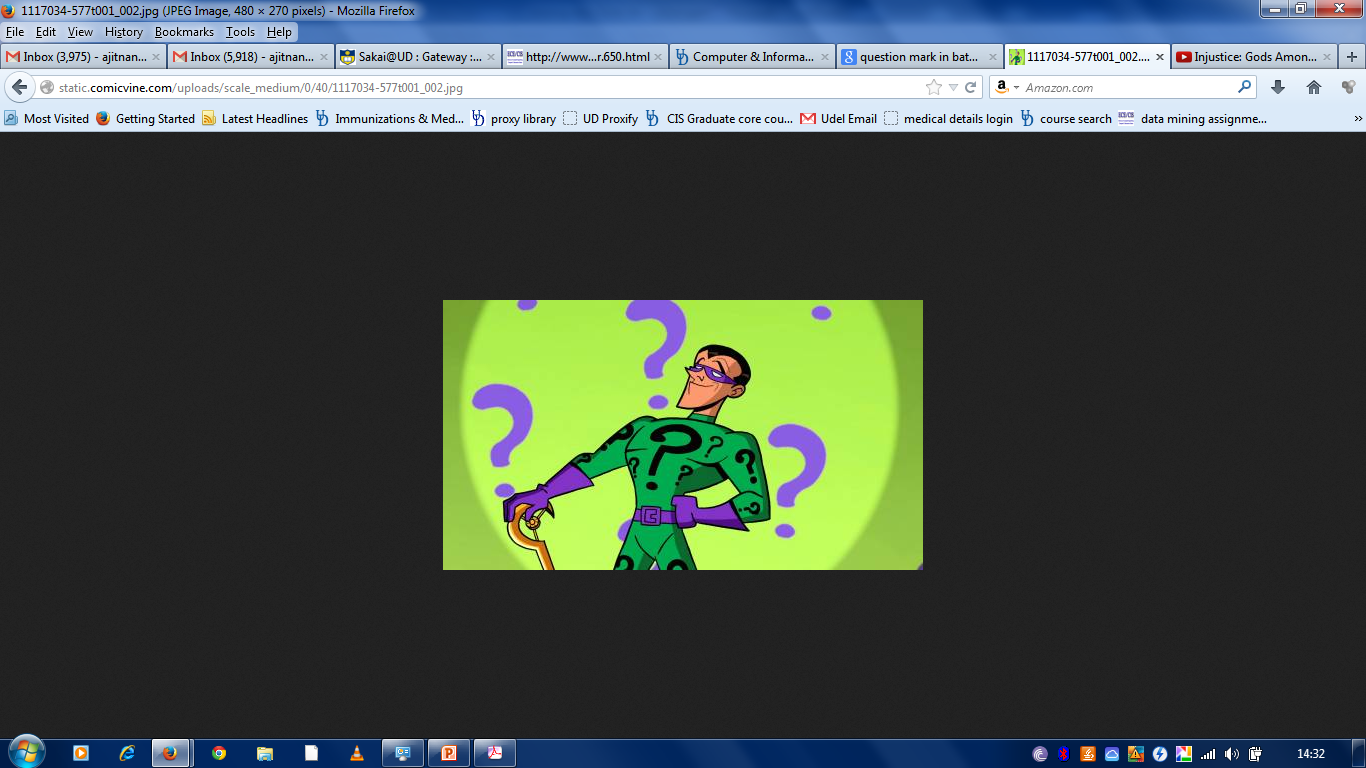